Care of Cardiac Surgical Patient on the Telemetry Unit
August 24th, 2023 or Oct. 23rd, 2023
8:00am-12:30pm|Usharani Nimmagadda Simulation Center
Speaker(s): 
Samantha Herbert, DNP, APRN, ACCNS-AG, CMSRN
Clinical Nurse Specialist, Med-Surg/Tele

Sarah Stark, MSN, RN, PCCN
Nursing Professional Development, Specialist 

Objectives: ​​

Demonstrate knowledge of chest tube removal
Demonstrate knowledge of external pacing
Pass a posttest with a score of 80% or better
​​
Target Audience:​
This activity is designed for registered nurses with the telemetry unit.

Registration Info: Contact 7 Stone Leadership Team


Disclosure:​ The planner(s) and speaker(s) have indicated that there are no relevant financial relationships with any ineligible companies to disclose.
Accreditation Statement: 
In support of improving patient care, Advocate Aurora Health  is jointly accredited by the Accreditation Council for Continuing Medical Education (ACCME), the Accreditation Council for Pharmacy Education (ACPE), and the American Nurses Credentialing Center (ANCC), to provide continuing education for the healthcare team. 


Credit Statement(s):
American Nurses Credentialing Center (ANCC): Advocate Aurora Health designates this (live) activity for a maximum of (3.0) ANCC contact hours. Nurses should claim only the credit commensurate with the extent of their participation in the activity.
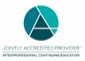 Created by Angie Battaglia  Created 10/26/2022   Revised N/A  Post until 10/23/2023